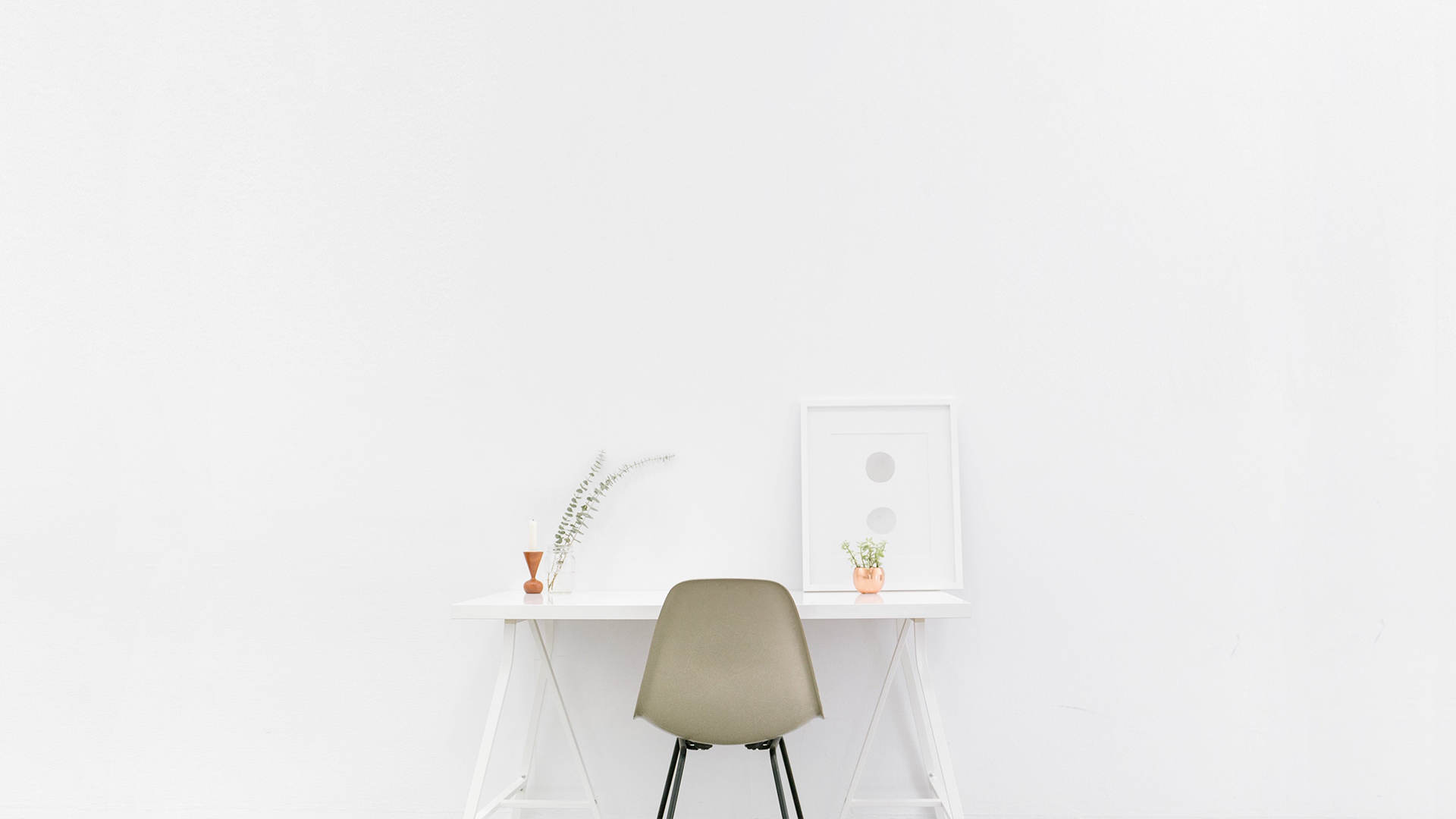 工作述职报告
工作总结  /  述职报告  /  求职竞聘   /   实习总结
汇报人：PPT818
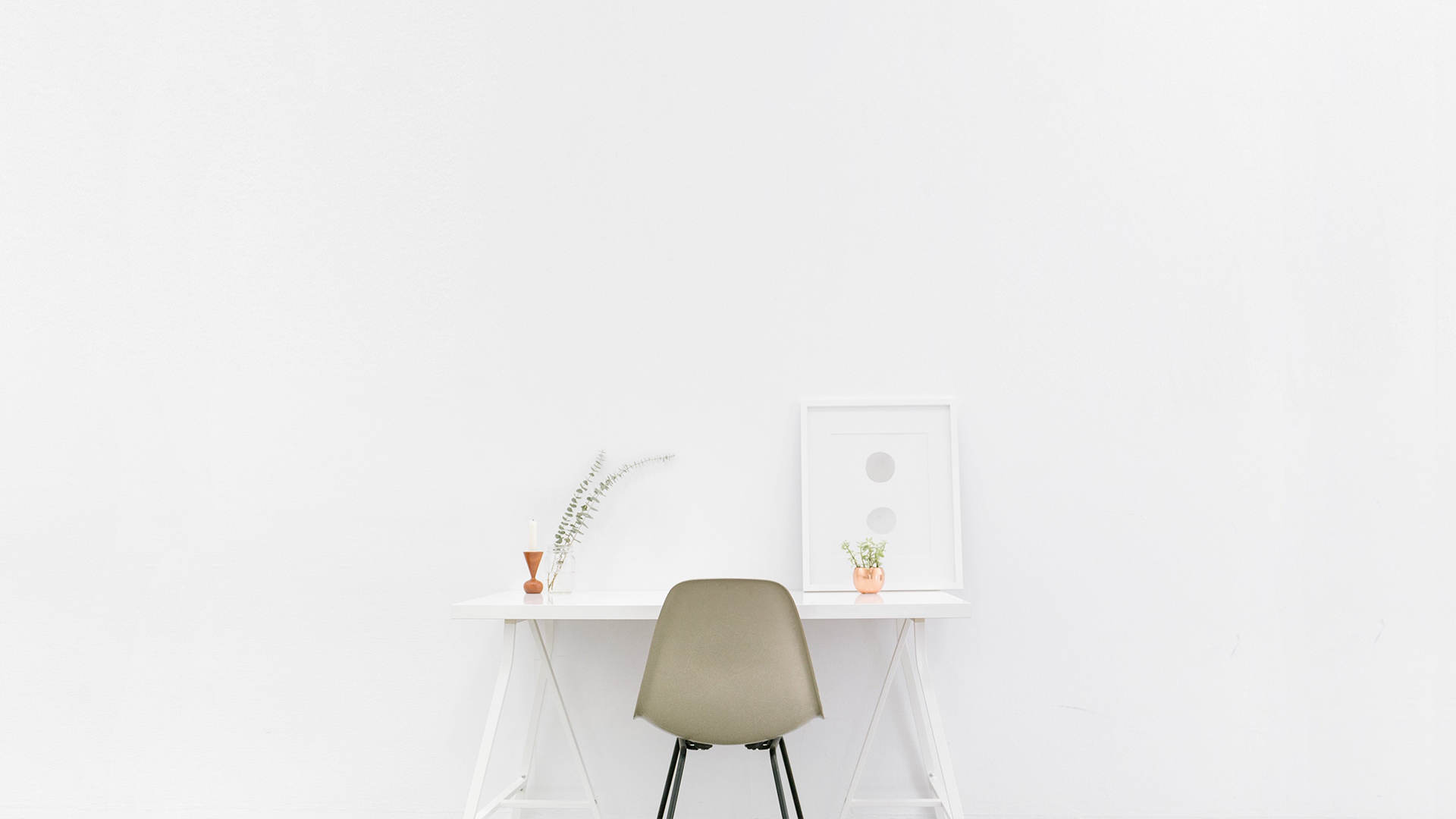 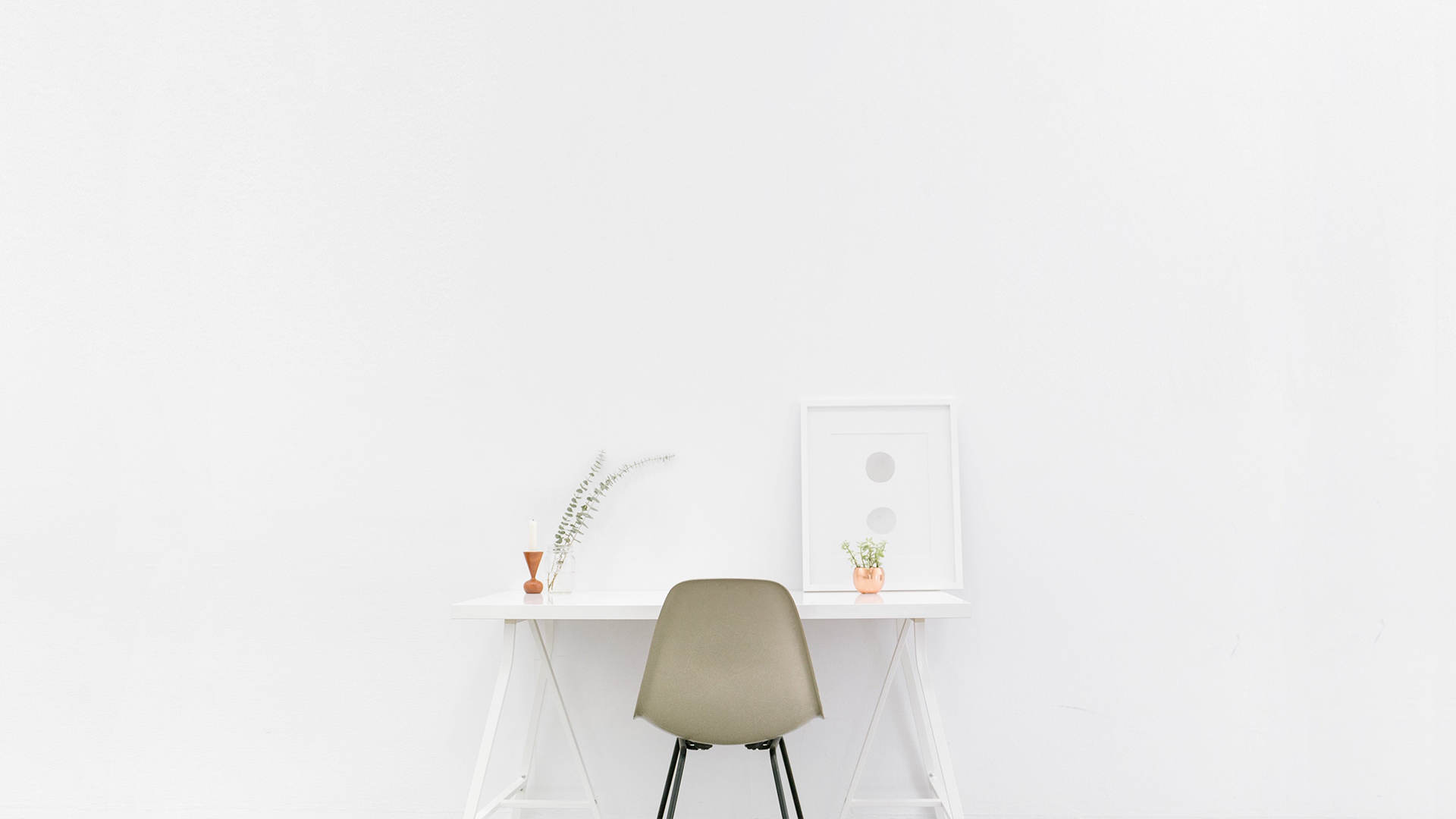 1
2
3
4
目录
CONTENTS
岗位职责
完成情况
胜任能力
目标规划
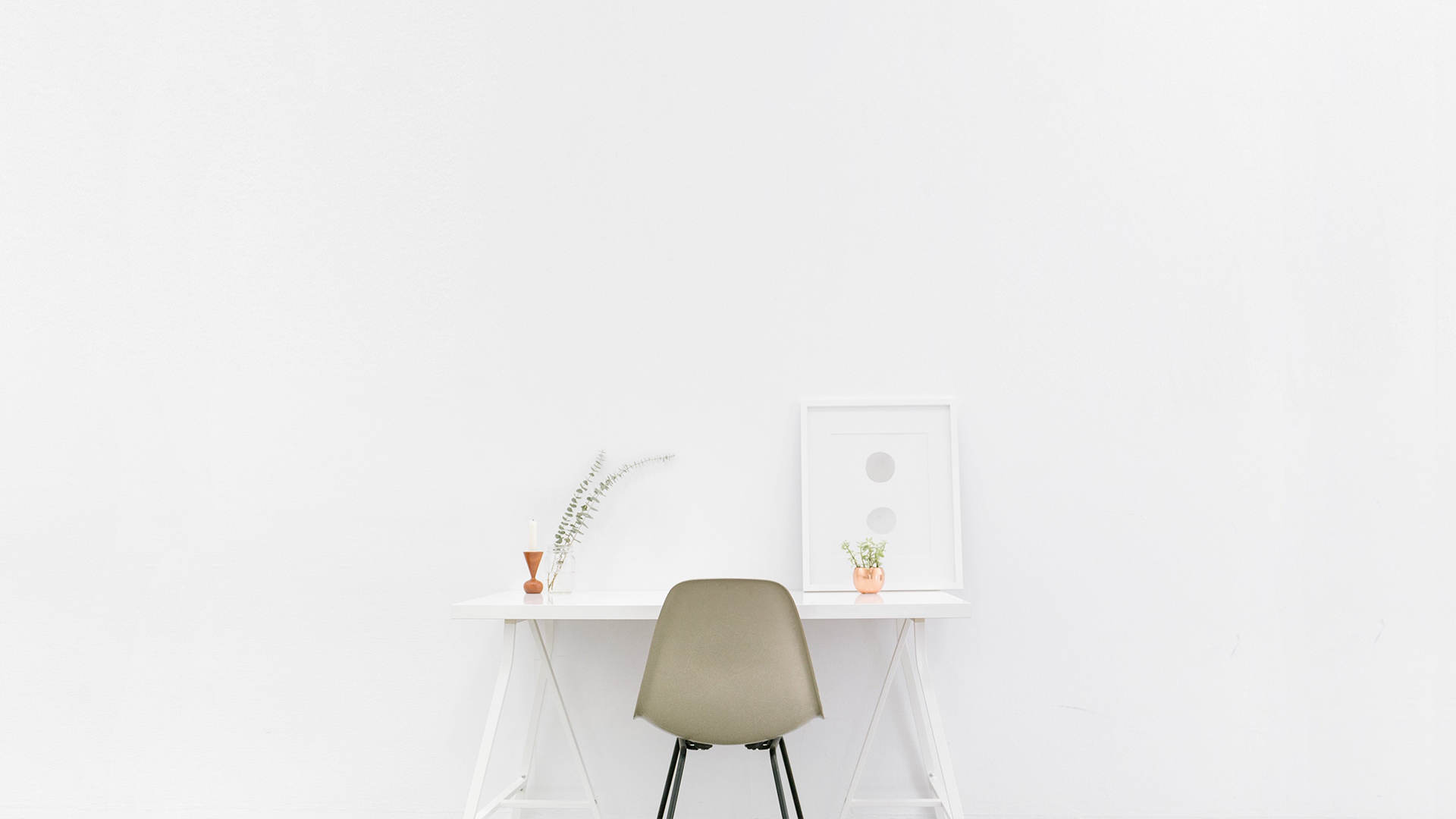 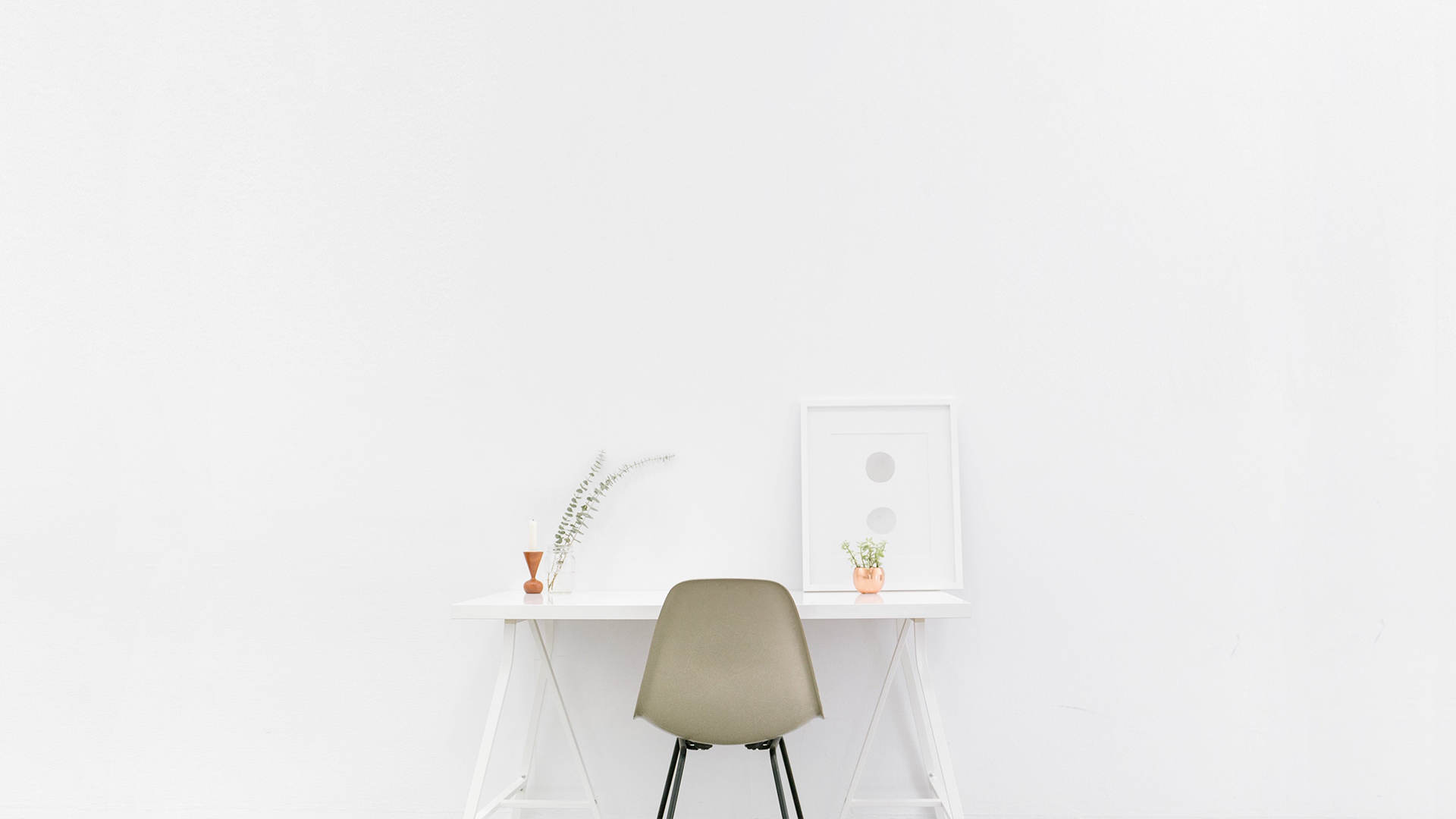 1
单击此处添加标题文本
目录
CONTENTS
2
单击此处添加标题文本
3
单击此处添加标题文本
4
单击此处添加标题文本
5
单击此处添加标题文本
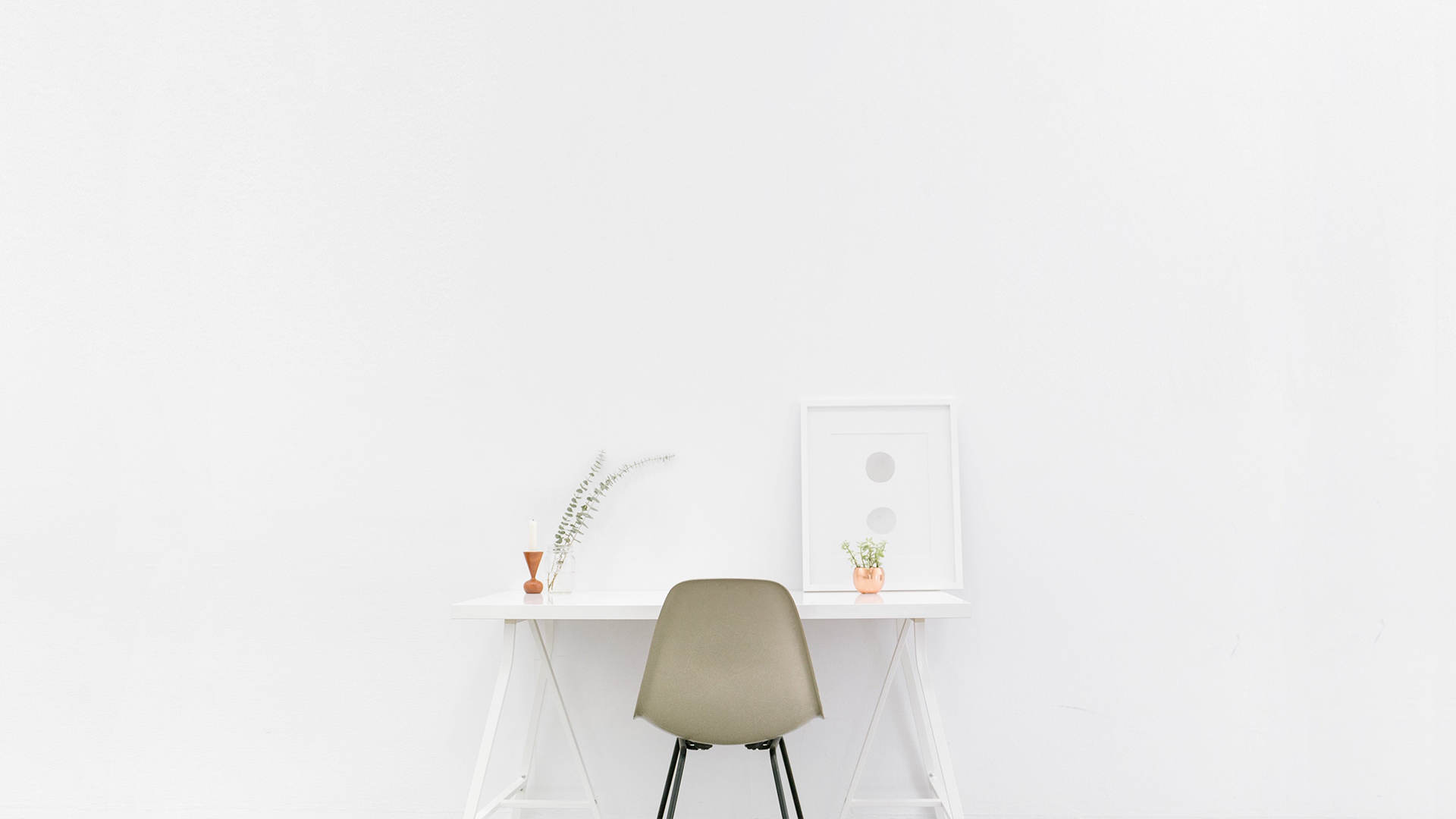 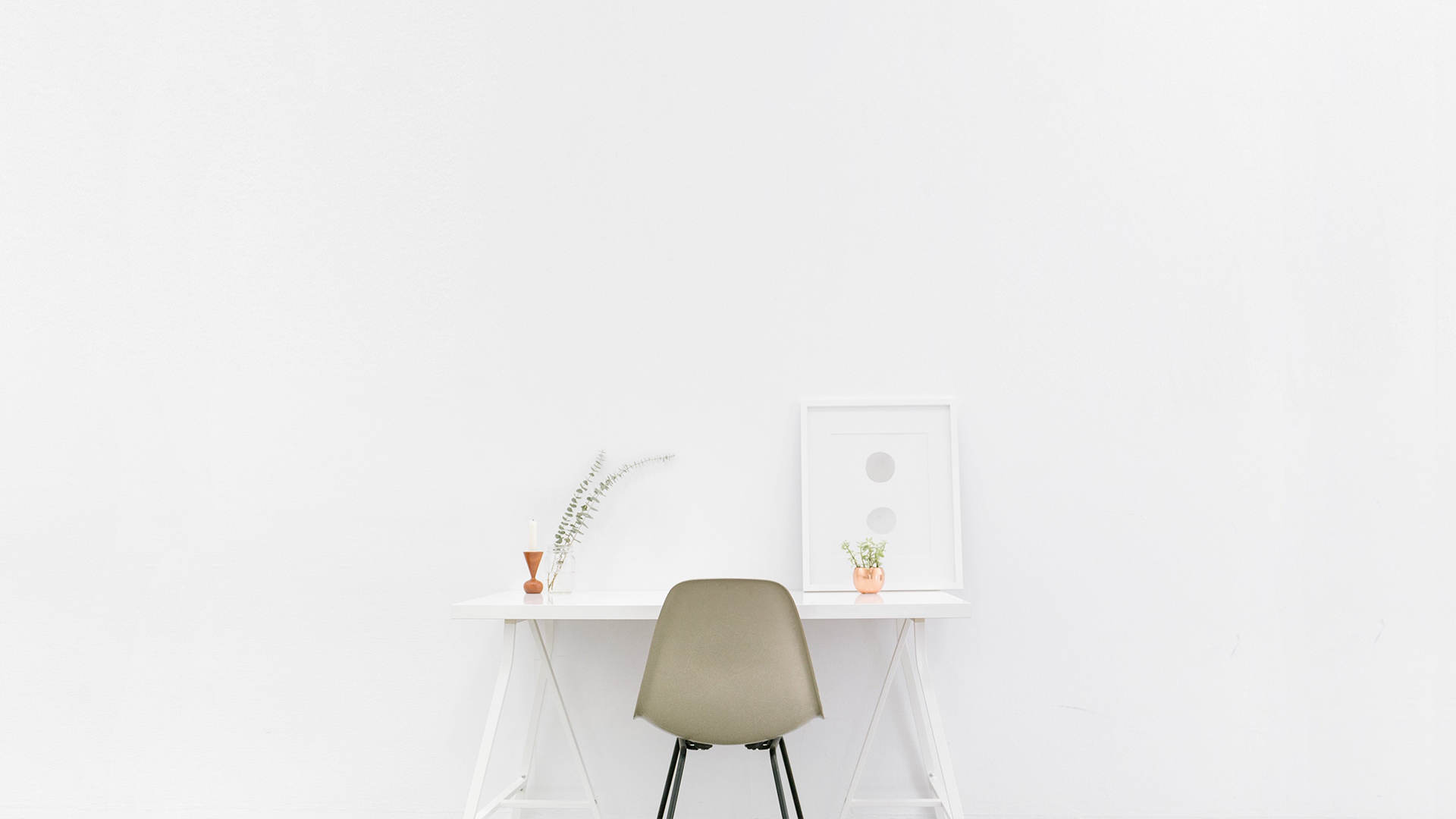 1
岗位职责
根据自己的需要添加适当的文字，此处添加详细文本描述，建议与标题相关尽量简洁... ...
岗位职责
完成情况   /   胜任能力   /   目标规划
添加标题文本
此处添加详细文本描述，建议与标题相关并符合整体语言风格，语言描述尽量简洁生动。尽量将每页幻灯片的字数控制在200字以内，据统计每页幻灯片的最好控制在5分钟之内。此处添加详细文本描述，建议与标题相关并符合整体语言风格，语言描述尽量简洁生动。
此处添加详细文本描述，建议与标题相关并符合整体语言风格，语言描述尽量简洁生动。尽量将每页幻灯片的字数控制在200字以内，据统计每页幻灯片的最好控制在5分钟之内。此处添加详细文本描述，建议与标题相关并符合整体语言风格，语言描述尽量简洁生动。
岗位职责
完成情况   /   胜任能力   /   目标规划
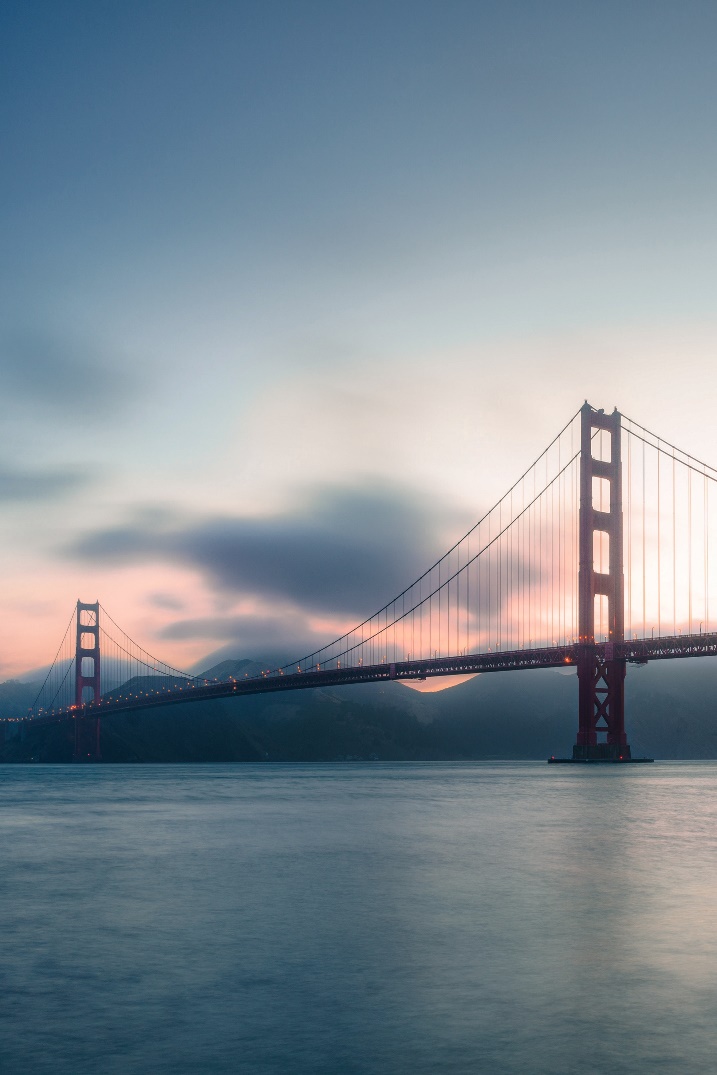 1
单击此处添加标题文本
2
单击此处添加标题文本
3
单击此处添加标题文本
4
单击此处添加标题文本
岗位职责
完成情况   /   胜任能力   /   目标规划
标题三
标题一
标题二
此处添加详细文本描述，文字内容建议与标题相关尽量简洁生动……
此处添加详细文本描述，文字内容建议与标题相关尽量简洁生动……
此处添加详细文本描述，文字内容建议与标题相关尽量简洁生动……
岗位职责
完成情况   /   胜任能力   /   目标规划
添加标题文本
添加标题文本
添加标题文本
添加标题文本
添加标题文本
添加标题文本
此处添加详细文本描述，建议与标题相关并符合整体语言风格，语言描述尽量简洁生动。尽量将每页幻灯片的字数控制在200字以内，据统计每页幻灯片的最好控制在5分钟之内。此处添加详细文本描述，建议与标题相关并符合整体语言风格，语言描述尽量简洁生动。
岗位职责
完成情况   /   胜任能力   /   目标规划
标题一
标题二
标题三
标题四
根据自己的需要添加适当的文字，此处添加详细文本描述，建议与标题相关尽量简洁... ...
根据自己的需要添加适当的文字，此处添加详细文本描述，建议与标题相关尽量简洁... ...
根据自己的需要添加适当的文字，此处添加详细文本描述，建议与标题相关尽量简洁... ...
根据自己的需要添加适当的文字，此处添加详细文本描述，建议与标题相关尽量简洁... ...
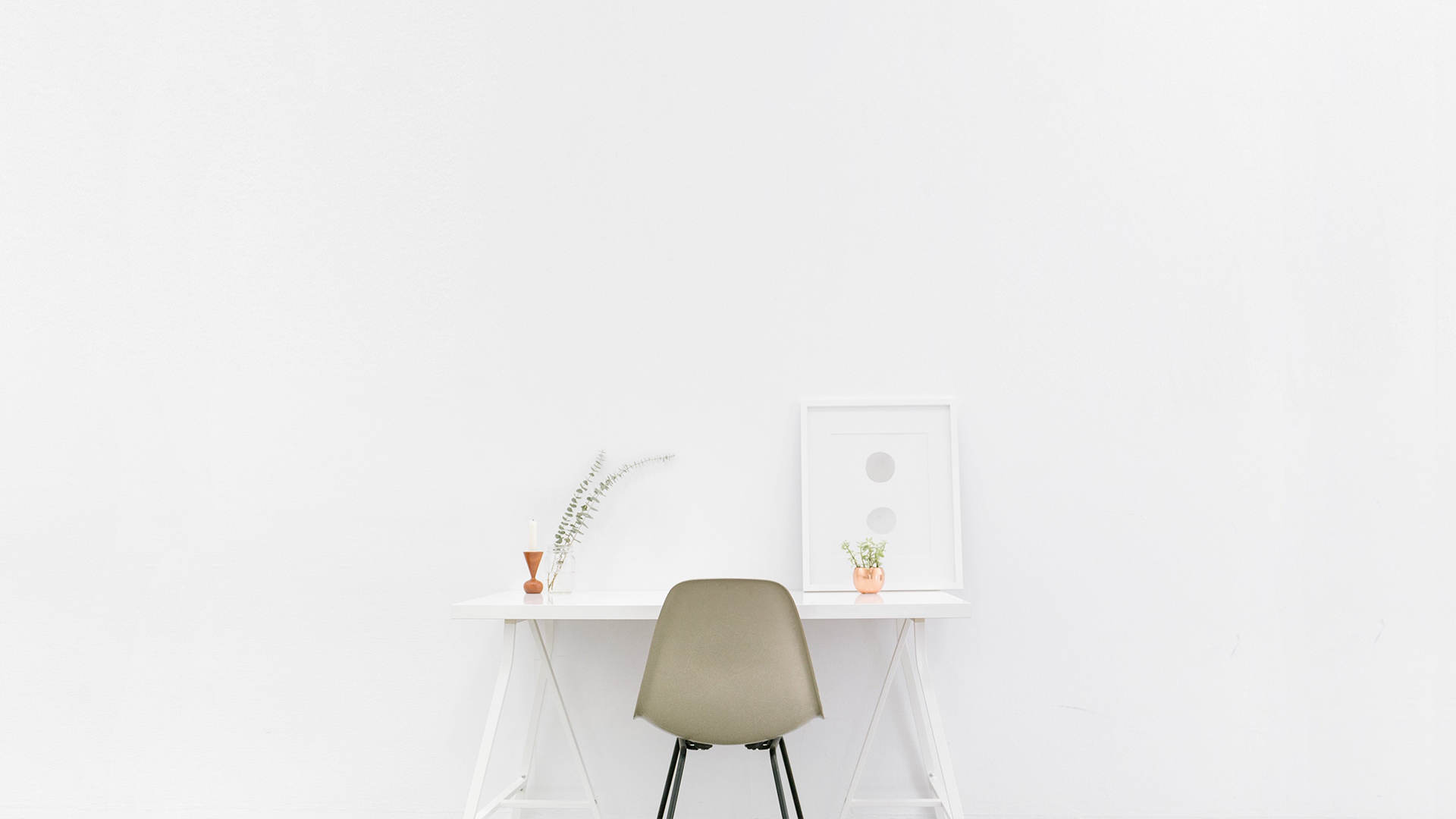 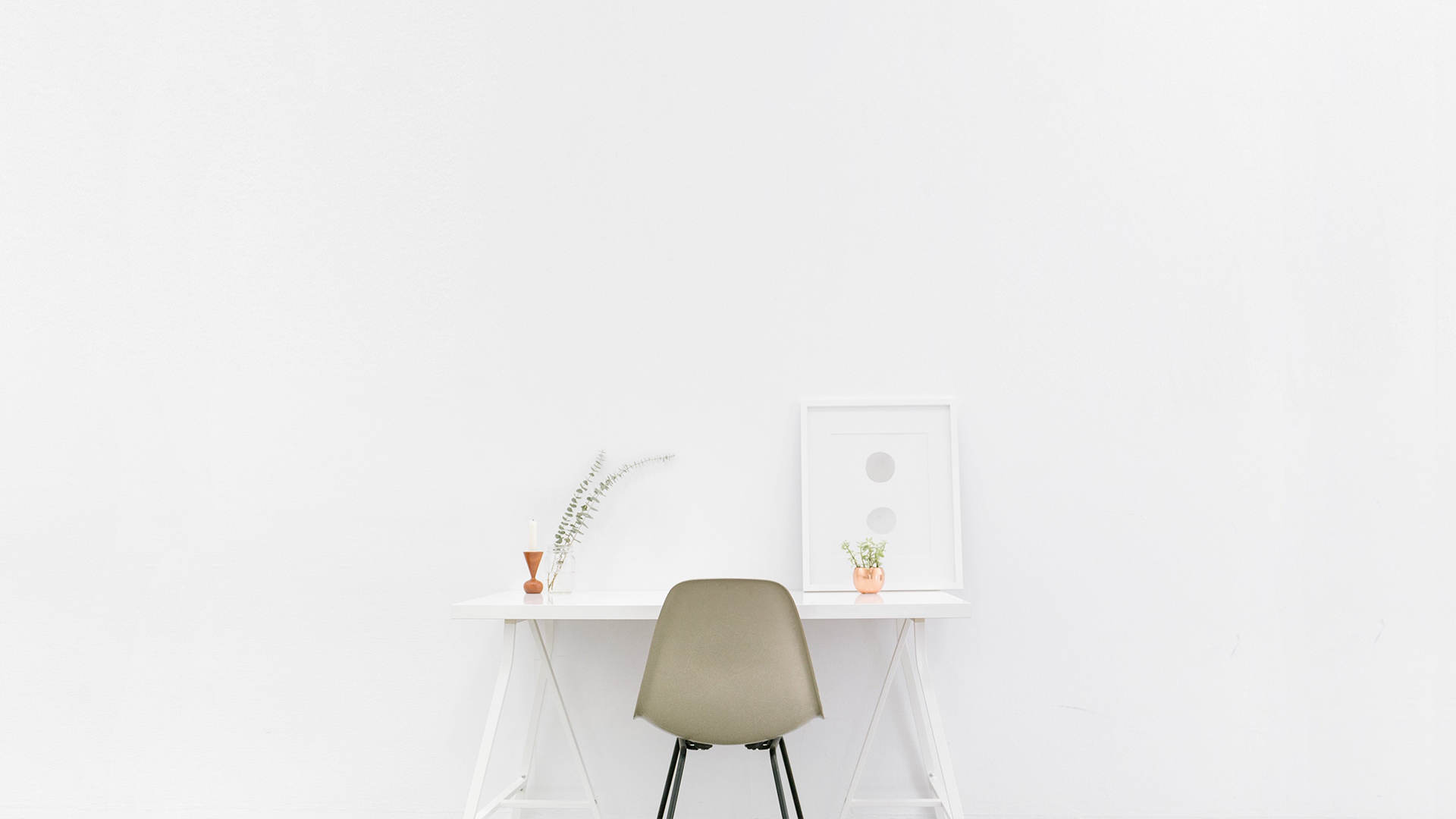 2
完成情况
根据自己的需要添加适当的文字，此处添加详细文本描述，建议与标题相关尽量简洁... ...
岗位职责                                     胜任能力   /   目标规划
完成情况
添加标题文本
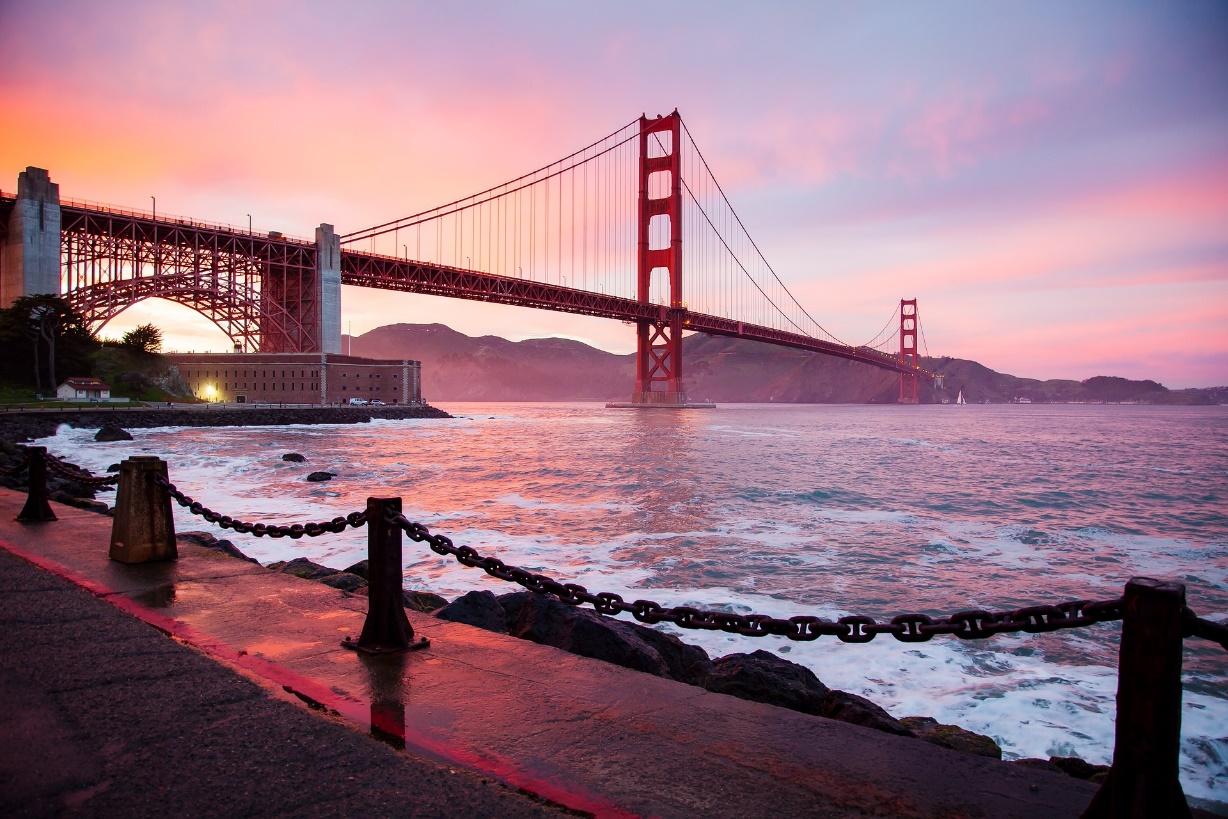 此处添加详细文本描述，建议与标题相关并符合整体语言风格，语言描述尽量简洁生动。尽量将每页幻灯片的字数控制在200字以内，据统计每页幻灯片的最好控制在5分钟之内。
添加标题文本
岗位职责                                     胜任能力   /   目标规划
完成情况
01
标题1
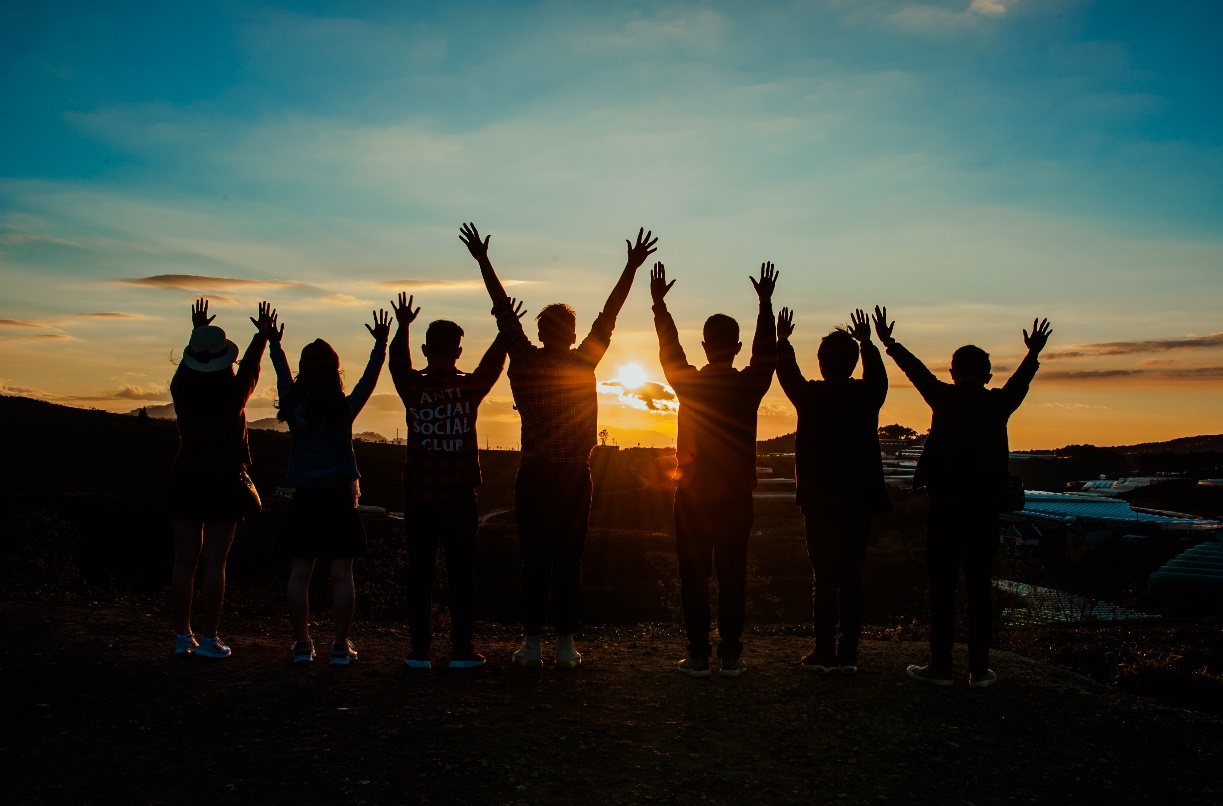 此处添加详细文本描述，文字内容建议与标题相关尽量简洁生动……
02
标题2
此处添加详细文本描述，文字内容建议与标题相关尽量简洁生动……
03
标题3
此处添加详细文本描述，文字内容建议与标题相关尽量简洁生动……
岗位职责                                     胜任能力   /   目标规划
完成情况
73%
88%
标题1
标题2
此处添加详细文本描述，文字内容建议与标题相关尽量简洁生动……
此处添加详细文本描述，文字内容建议与标题相关尽量简洁生动……
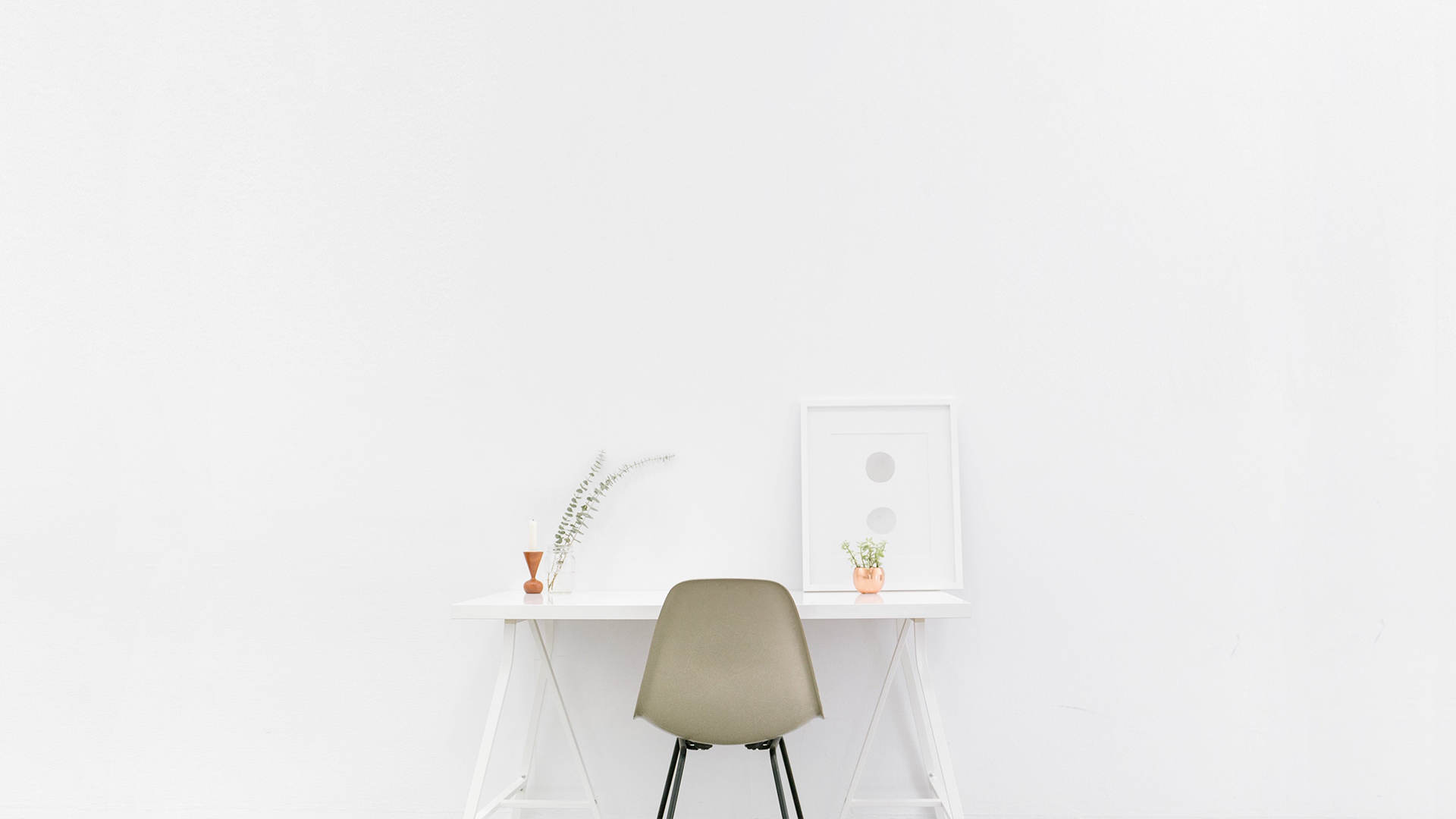 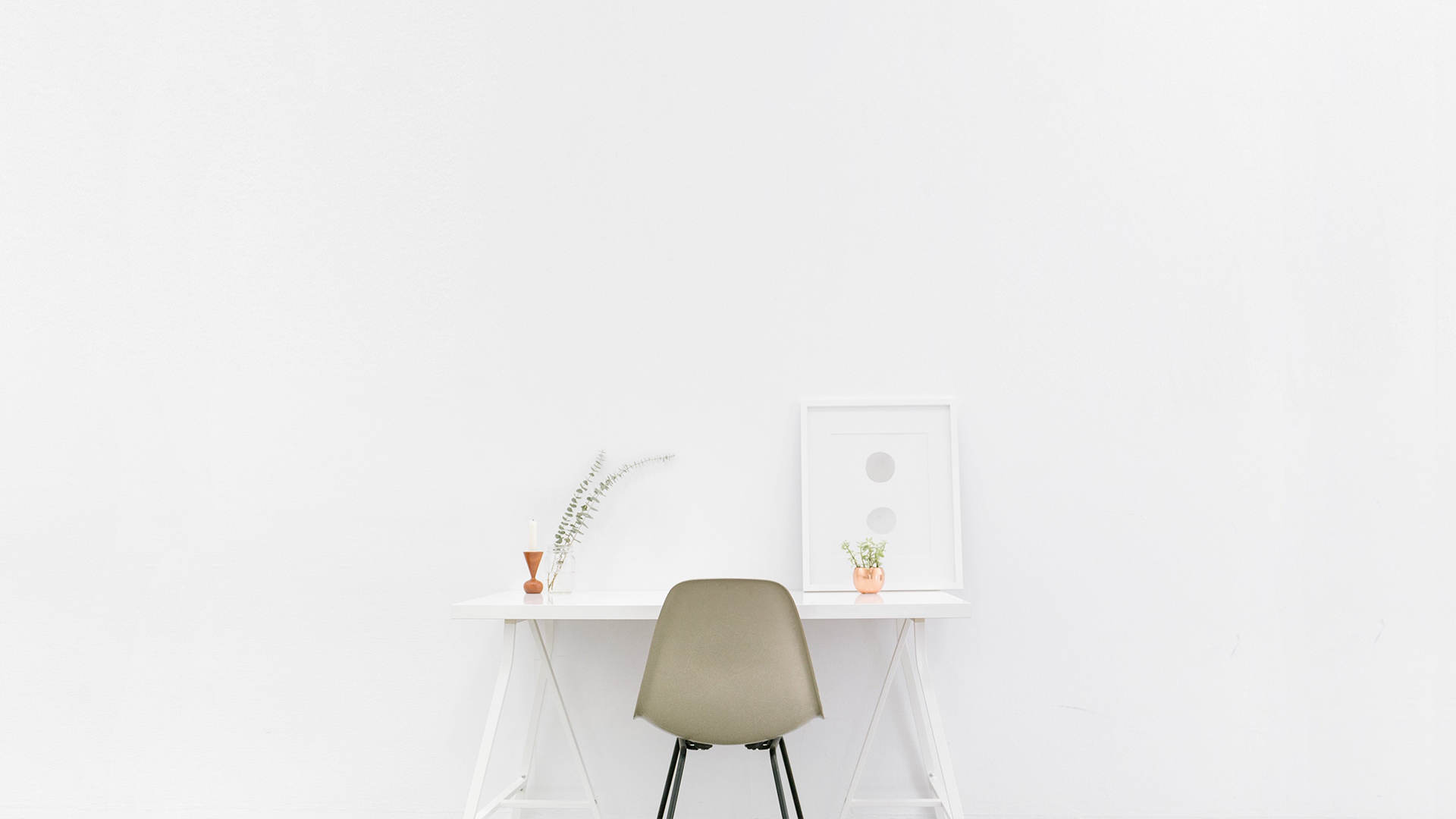 3
胜任能力
根据自己的需要添加适当的文字，此处添加详细文本描述，建议与标题相关尽量简洁... ...
岗位职责     /    完成情况                                   目标规划
胜任能力
此处添加详细文本描述，建议与标题相关并符合整体语言风格，语言描述尽量简洁生动。尽量将每页幻灯片的字数控制在200字以内，据统计每页幻灯片的最好控制在5分钟之内。此处添加详细文本描述，建议与标题相关并符合整体语言风格，语言描述尽量简洁生动。
11%
3%
9%
3%
岗位职责     /    完成情况                                   目标规划
胜任能力
标题1
标题2
标题3
标题4
标题5
此处添加详细文本描述，建议与标题相关并符合整体语言风格，语言描述尽量简洁生动。尽量将每页幻灯片的字数控制在200字以内，据统计每页幻灯片的最好控制在5分钟之内。此处添加详细文本描述，建议与标题相关并符合整体语言风格，语言描述尽量简洁生动。
岗位职责     /    完成情况                                   目标规划
胜任能力
添加标题1
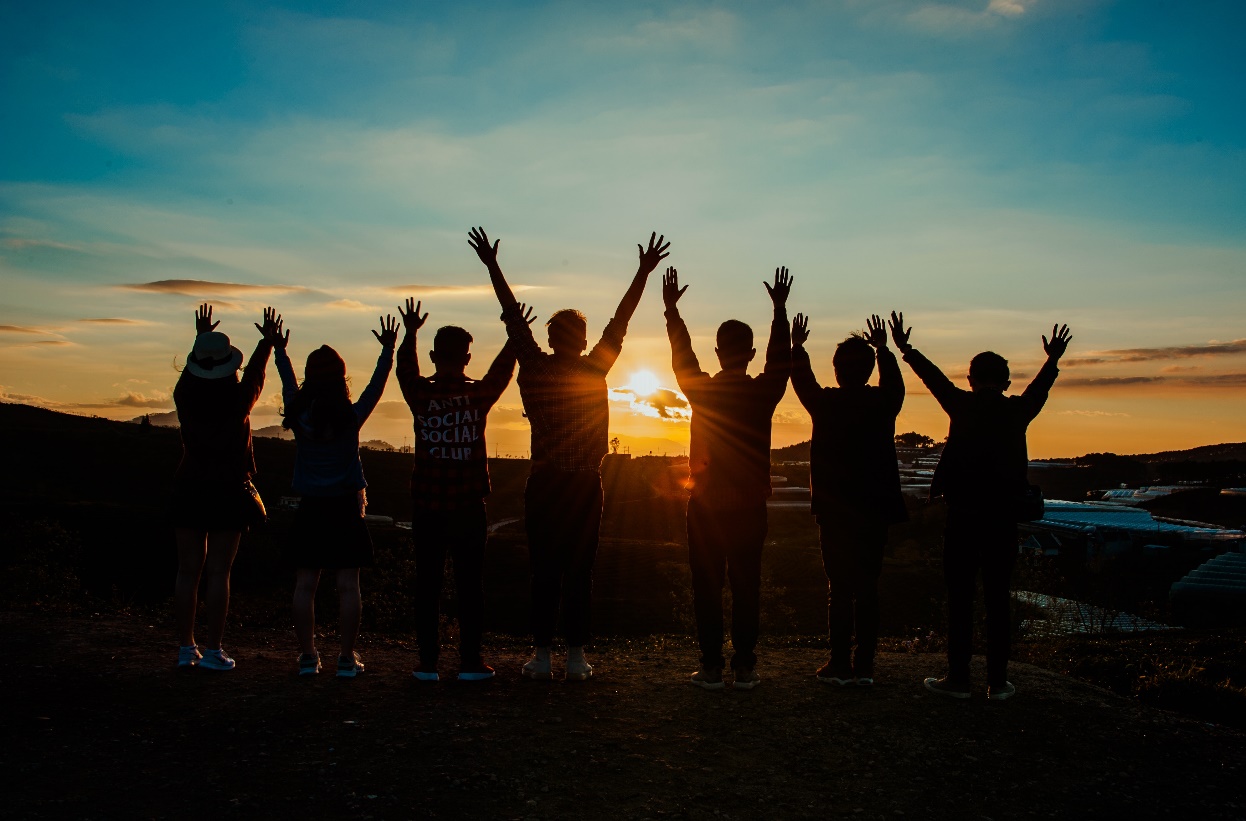 根据自己的需要添加适当的文字，此处添加详细文本描述，建议与标题相关尽量简洁... ...
添加标题2
根据自己的需要添加适当的文字，此处添加详细文本描述，建议与标题相关尽量简洁... ...
添加标题3
根据自己的需要添加适当的文字，此处添加详细文本描述，建议与标题相关尽量简洁... ...
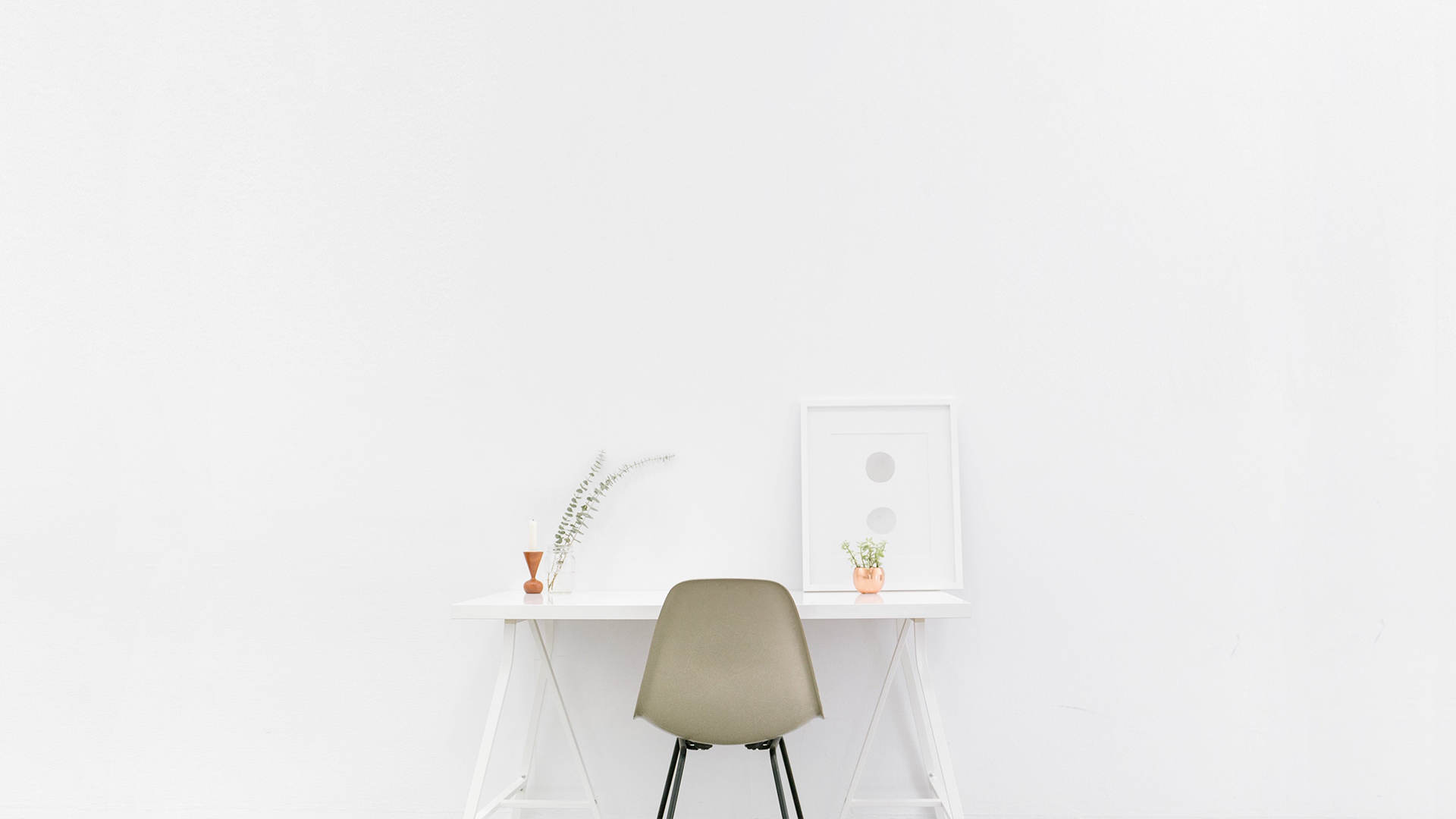 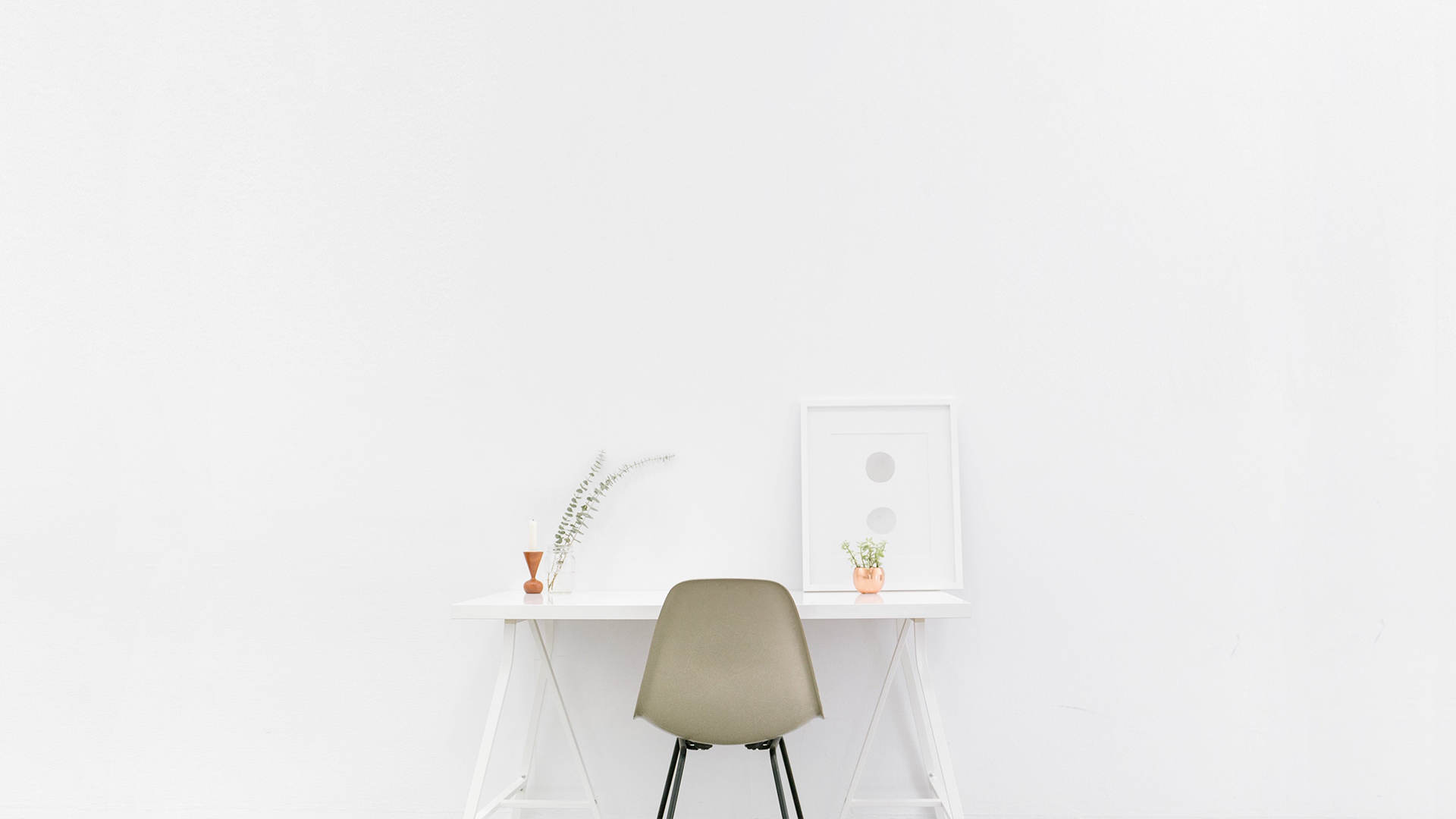 4
目标规划
根据自己的需要添加适当的文字，此处添加详细文本描述，建议与标题相关尽量简洁... ...
岗位职责     /    完成情况    /    目标规划
胜任能力
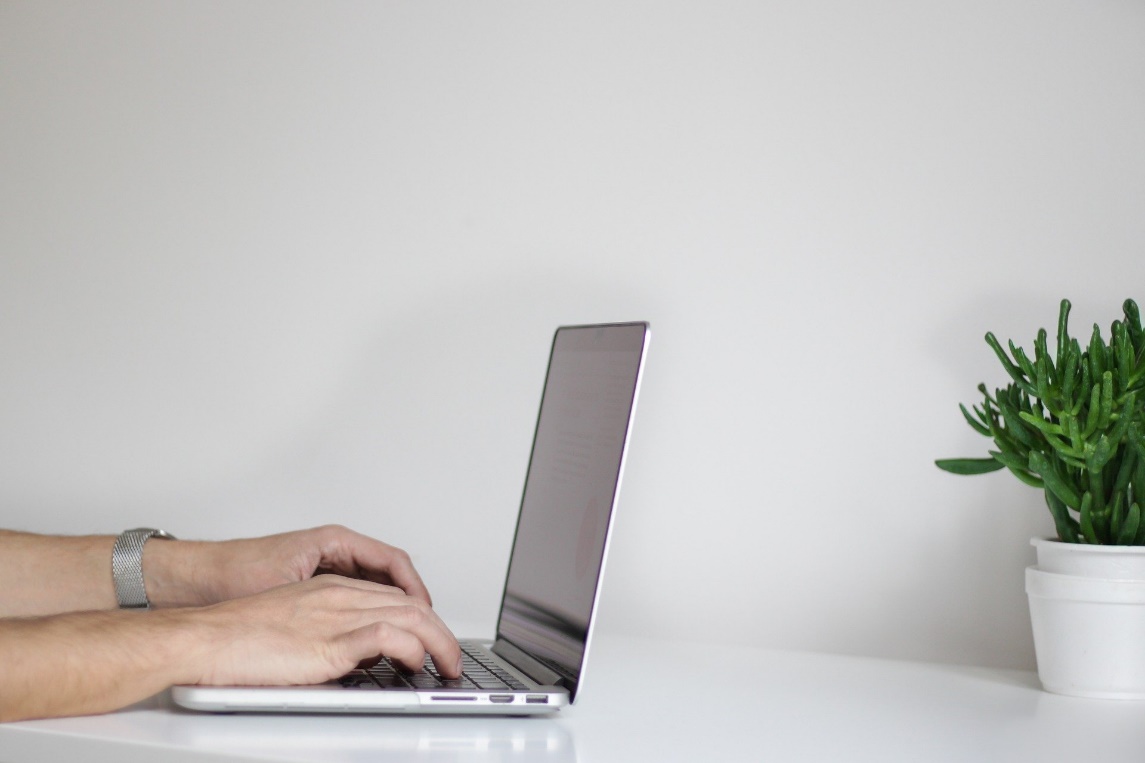 添加标题文本
根据自己的需要添加适当的文字，此处添加详细文本描述，建议与标题相关尽量简洁... ...
根据自己的需要添加适当的文字，此处添加详细文本描述，建议与标题相关尽量简洁... ...
岗位职责     /    完成情况    /    目标规划
胜任能力
根据自己的需要添加适当的文字，此处添加详细文本描述，建议与标题相关尽量简洁... ...
根据自己的需要添加适当的文字，此处添加详细文本描述，建议与标题相关尽量简洁... ...
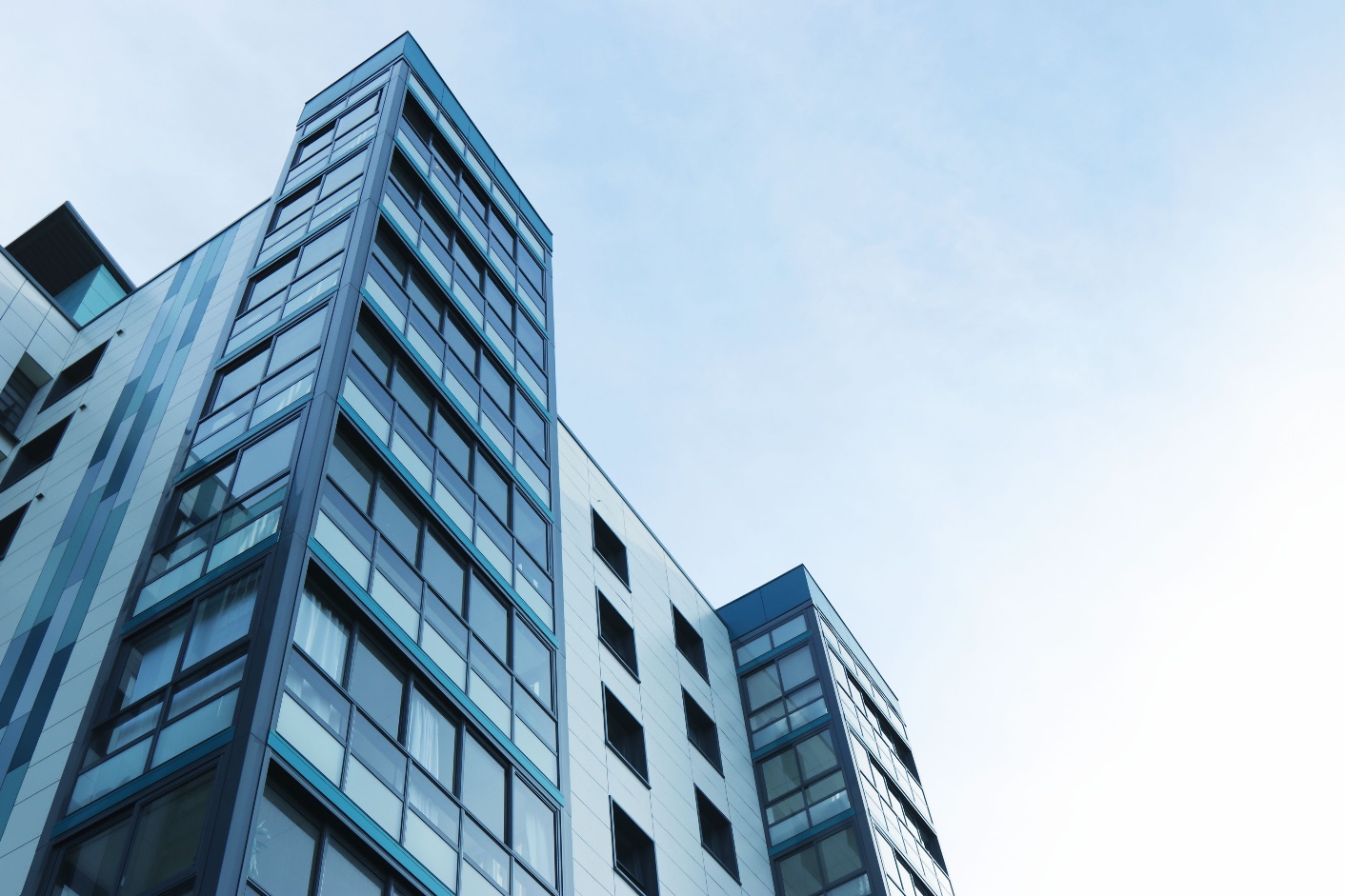 添加标题文本
添加标题文本
添加标题文本
添加标题文本
根据自己的需要添加适当的文字，此处添加详细文本描述，建议与标题相关尽量简洁... ...
根据自己的需要添加适当的文字，此处添加详细文本描述，建议与标题相关尽量简洁... ...
岗位职责     /    完成情况    /    目标规划
胜任能力
标题二
标题一
1
2
根据自己的需要添加适当的文字，此处添加详细文本描述，建议与标题相关尽量简洁... ...
根据自己的需要添加适当的文字，此处添加详细文本描述，建议与标题相关尽量简洁... ...
标题三
标题四
根据自己的需要添加适当的文字，此处添加详细文本描述，建议与标题相关尽量简洁... ...
根据自己的需要添加适当的文字，此处添加详细文本描述，建议与标题相关尽量简洁... ...
3
4
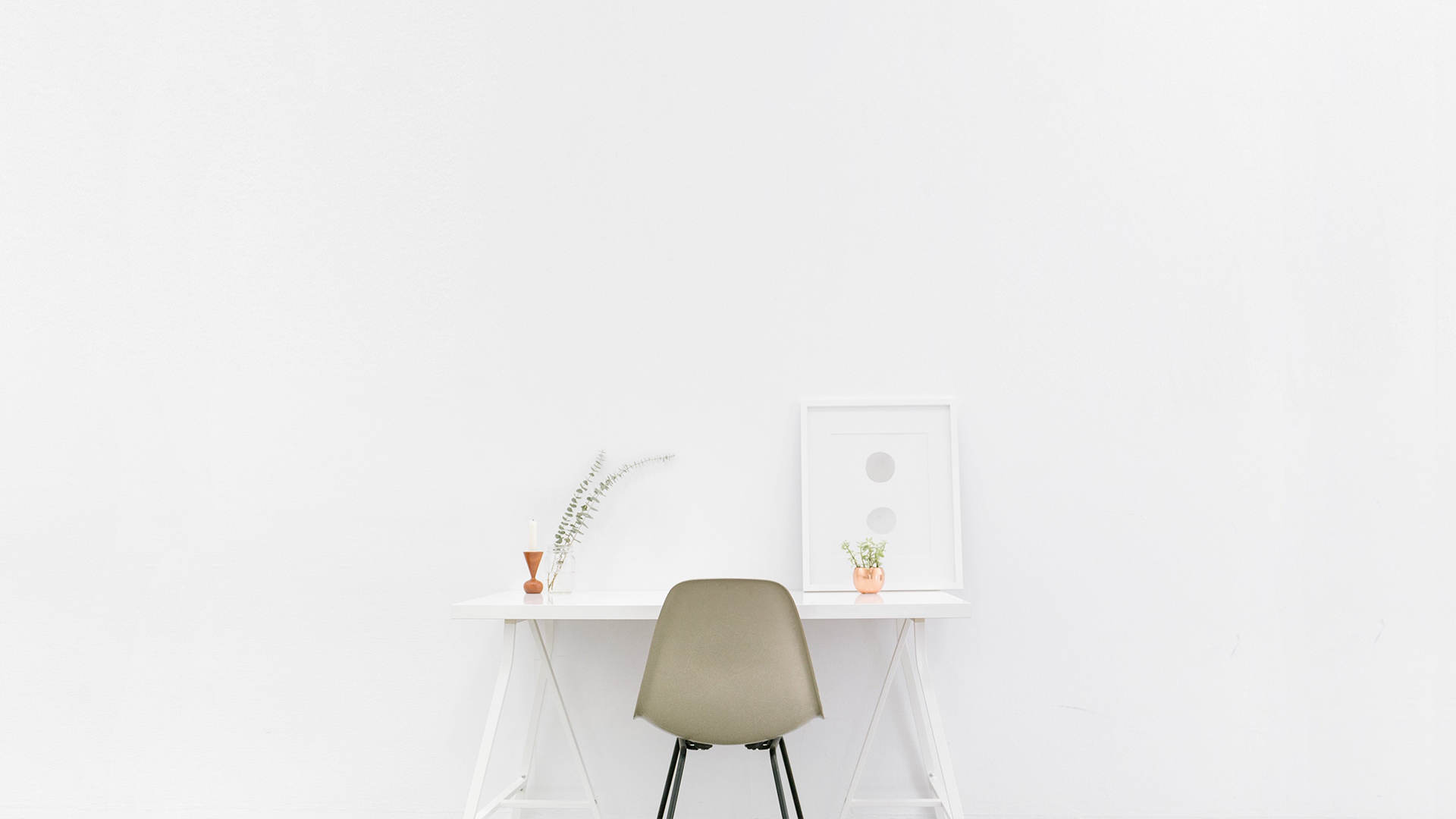 谢谢聆听
工作总结  /  述职报告  /  求职竞聘   /   实习总结
汇报人：PPT818